ПТИЦЫ
Данная работа рекомендована для воспитателей ДОУ.
Цель-расширять представления детей о птицах, развивать наблюдательность, знакомить с особенностями  жизни птиц.
ВОРОБЕЙ
Буян-мальчишка
В сером армячишке                                         
По дворам шныряет,
Крохи собирает.
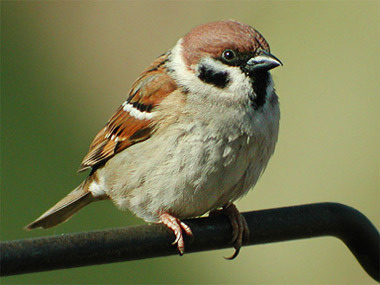 ЛАСТОЧКА
Прилетает к нам с теплом,
Путь проделав длинный,
Лепит домик под окном
Из травы и глины.
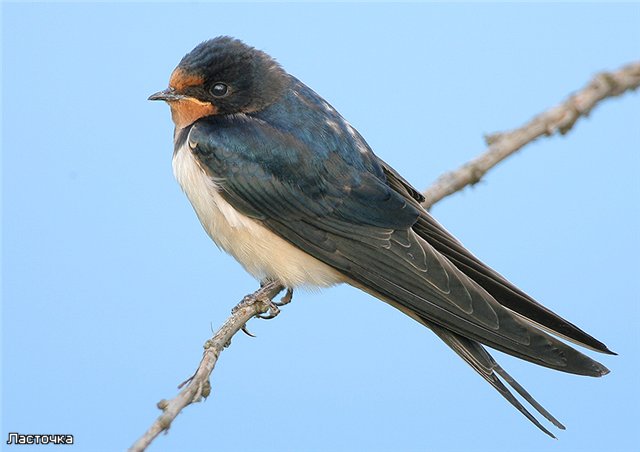 СКВОРЕЦ
Он прилетает каждый год
Туда, где домик ждёт.
Чужие песни петь умеет,
А всё же голос свой имеет.
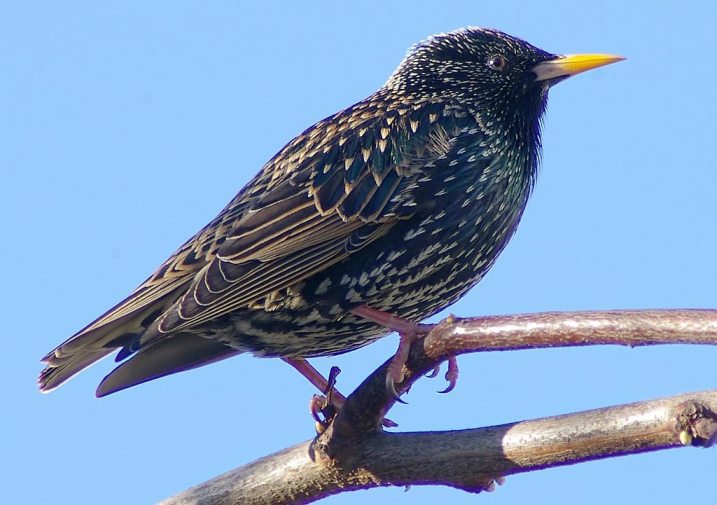 КУКУШКА
Не ворона, не синица, -
Как зовётся эта птица?
Примостилась на суку -
Раздалось в лесу «ку-ку».
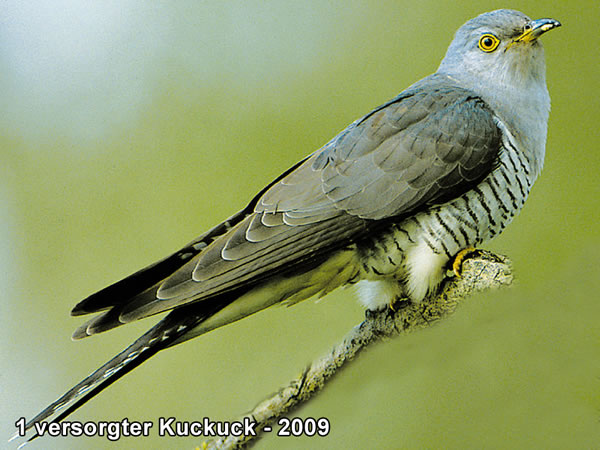 ВОРОНА
Кар-кар-кар! Кар-кар-кар! –
Вот и весь репертуар.
Оглашает крону клёна
Своим пением …
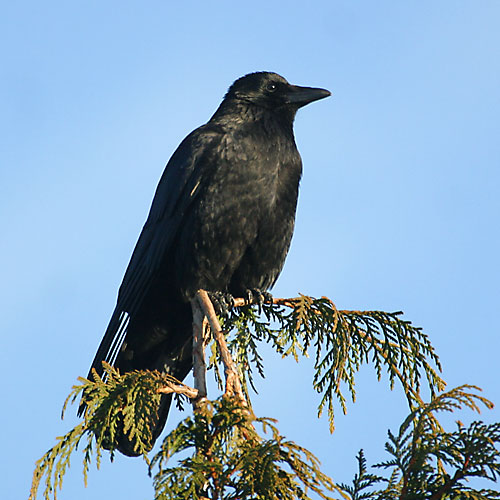 ДЯТЕЛ
Всё время стучит,
Деревья долбит.
Но их не калечит,
А только лечит.
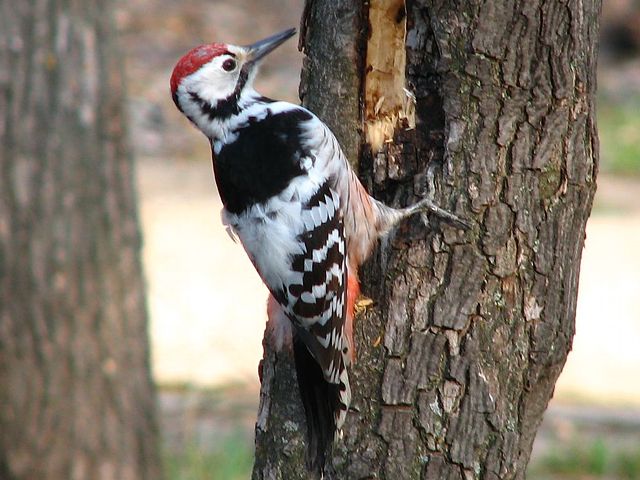 СОРОКА
Все стрекочет и вертится, 
Ей на месте не сидится, 
Длиннохвоста, белобока 
Вороватая …
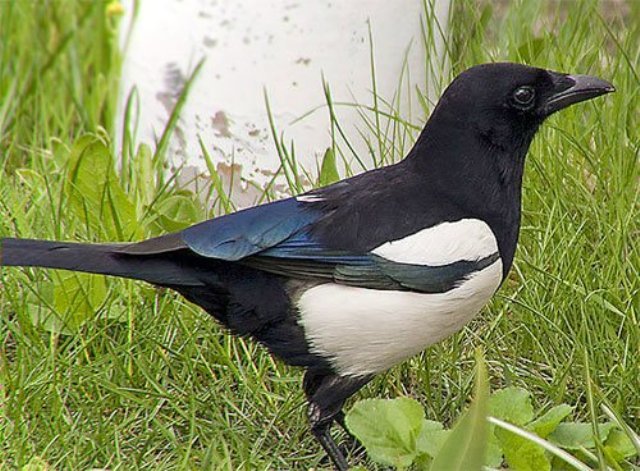 СОВА
Всю ночь летает -
Мышей добывает.
А станет светло -
Спать летит в дупло.
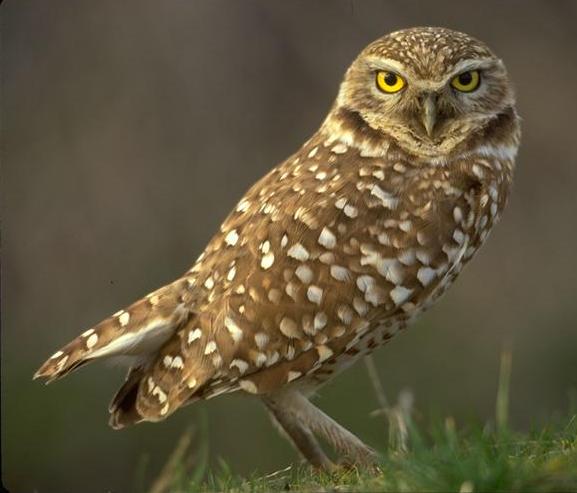 СНЕГИРЬ
Красногрудый, чернокрылый,
Любит зёрнышки клевать,
С первым снегом на рябине
Он появится опять.
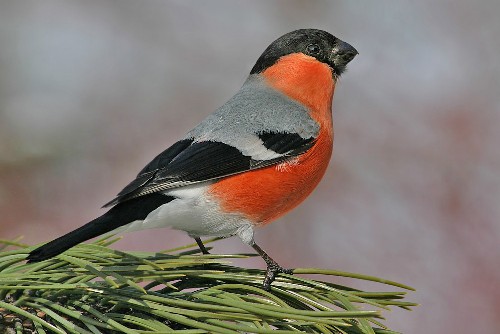 ГРАЧ
Всех перелётных птиц черней,
Чистит пашню от червей.
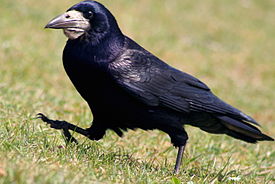 ГОЛУБЬ
Меня сизокрылым
Все с детства зовут.
Как символа мира
И любят, и чтут.
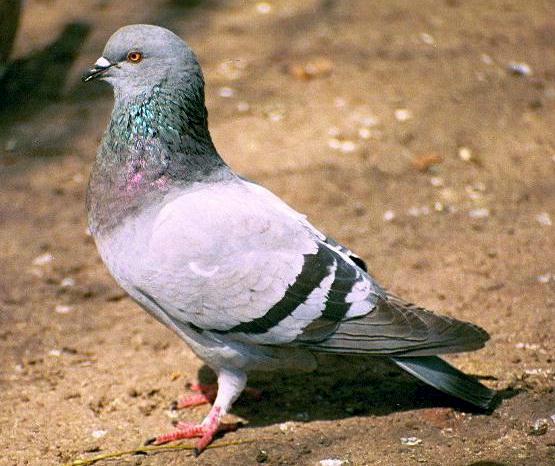